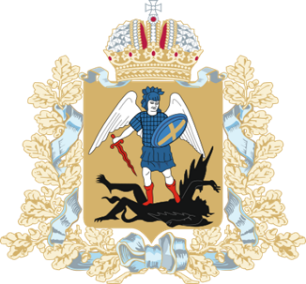 О реализации территориальной программы государственных гарантий бесплатного оказания гражданам медицинской помощи в Архангельской области в 2022 году
июнь 2023 года
Исполнение объемов и стоимости медицинской помощи
по программе обязательного медицинского страхования (ОМС)
в амбулаторных условиях за 2022 год
[Speaker Notes: Объемы медицинской помощи, оказываемой в амбулаторных условиях, по состоянию на 01.01.2023 в целом по территориальной программе ОМС выполнены по посещениям с иными целями на 104,9% (2 824 391 посещение); по профилактическим медицинским осмотрам – на 69,9% (209 382 комплексных посещений), по проведению диспансеризации – на 66,6% (192 836 комплексных посещений, из них по углубленной диспансеризации – 36 444 комплексных посещений); по медицинской помощи, оказываемой в неотложной форме – на 99,7% (645 967 посещений); по обращениям в связи с заболеваниями – на 104,5% (1 942 083 обращения).
При этом в разрезе медицинских организаций отмечается как перевыполнение, так и недовыполнение установленных на 2022 год объемов медицинской помощи, оказываемой в амбулаторных условиях.
Так, по посещениям с иными целями менее чем на 100% выполнили объемы медицинской помощи 31 медицинская организация, более 100% – 57 медицинских организаций.
По профилактическим медицинским осмотрам объемы медицинской помощи в разрезе медицинских организаций выполнены от 0% до 100,3%.
По числу посещений в рамках диспансеризаций выполнены объемы медицинской помощи менее чем на 100% в 37 медицинских организациях, более чем на 100% – в 2 медицинских организациях. 
Невысокое выполнение за 2022 год объемов медицинской помощи по проведению диспансеризации обусловлено, в том числе неблагоприятной эпидемиологической обстановкой на территории Архангельской области в части заболеваний новой коронавирусной инфекцией и введением до 04.03.2022 в связи с данными обстоятельствами временных ограничений оказания плановой медицинской помощи, в том числе проведения профилактических медицинских осмотров и диспансеризации взрослого населения, за исключением углубленной диспансеризации граждан, перенесших новую коронавирусную инфекцию, и вакцинопрофилактики, что повлияло на обращаемость граждан в медицинские организации для прохождения диспансеризации.
Кроме того, постановлением Главного государственного санитарного врача по Архангельской области от 12.12.2022 № 12 был вновь введен комплекс карантинно-ограничительных мероприятий на период заболеваемости гриппом и ОРВИ в Архангельской области с 13.12.2022. 
Выполнение объемов медицинской помощи в амбулаторных условиях, оказываемой в неотложной форме, составило 99,7%. Из 58 медицинских организаций, которым установлено задание по данному виду медицинской помощи, 34 медицинские организации выполнили задание менее чем на 100%. Более чем на 100% выполнены объемы 24 медицинскими организациями.
Выполнение объемов медицинской помощи в амбулаторных условиях, оказываемой по обращениям в связи с заболеваниями, составило 104,5%. При этом из 91 медицинской организации, которым установлено задание по данному виду медицинской помощи, 19 медицинских организаций выполнили его менее чем на 100%; 72 медицинские организации выполнили объемы более чем на 100%.
     В 2023 впервые был утвержден норматив обращения (комплексного посещения) по заболеванию при оказании медицинской помощи в амбулаторных условиях по профилю «медицинская реабилитация» в расчете на 1 застрахованное лицо, что потребовало разработку на региональном уровне нормативно-правовых документов, регламентирующих объем услуг, входящих в программу медицинской реабилитации по заболеваниям соответствующего профиля, необходимых для формирования и оплаты обращения в амбулаторных условиях, а также организацию дополнительного обучения врачей по физической и реабилитационной медицине, а также врачей по медицинской реабилитации, входящих в состав мультидисциплинарных реабилитационных команд в амбулаторном звене . Принятые меры позволили во втором полугодии 2022 года обеспечить формирование счетов и реестров счетов на оплату медицинской помощи, оказанной по профилю «медицинская реабилитация» в амбулаторных условиях. Введение в медицинских организациях временных ограничений по оказанию плановой медицинской помощи в I квартале 2022 года в связи с заболеваемостью новой коронавирусной инфекцией (COVID-19) и привлечение медицинских работников первичного звена для оказания медицинской помощи пациентам с COVID-19 также повлияло на выполнение не в полной мере объемов медицинской помощи в амбулаторных условиях по профилю «медицинская реабилитация».]
Исполнение объемов и стоимости
по отдельным диагностическим (лабораторным) исследованиям за 2022 год
[Speaker Notes: По итогам работы за 2022 год выполнение объемов по проведению отдельных диагностических (лабораторных) исследований составило:
методом компьютерной томографии – 98,5%; менее чем на 100% выполнены объемы у 17 медицинских организаций, более чем на 100% - у двух медицинских организаций; 
методом магнитно - резонансной томографии – 98,2%; менее чем на 100% выполнены объемы у 7 медицинских организаций, более чем на 100% - у двух медицинских организаций; 
по ультразвуковым исследованиям сердечно - сосудистой системы – 100,2%, объемы установлены 40 медицинским организациям, из них 8 медицинских организаций выполнили объемы менее чем на 100%, а 32 медицинские организации более, чем на 100%;
по эндоскопическим диагностическим исследованиям – 97,0%, объемы установлены 36 медицинским организациям. Менее чем на 100% выполнили объемы 28 медицинских организаций, 8 медицинских организаций – более чем на 100%;
по патолого-анатомическим исследованиям биопсийного (операционного) материала с целью диагностики онкологических заболеваний и подбора противоопухолевой лекарственной терапии – 96,4%, объемы установлены 5 медицинским организациям. Менее чем на 100% выполнила объемы одна медицинская организация;
по молекулярно-генетическим исследованиям с целью диагностики онкологических заболеваний – 87,1%. Данные исследования преимущественно выполняются медицинскими организациями других субъектов Российской Федерации (в рамках межтерриториальных расчетов); 
по тестированию на выявление новой коронавирусной инфекции (COVID-19) – 94,3%.]
Исполнение объемов и стоимости по программе ОМС 
в условиях дневного и круглосуточного стационара, 
скорой медицинской помощи за 2022 год
[Speaker Notes: Исполнение объемов медицинской помощи, оказываемой в стационарных условиях, по итогам 2022 года составило 100,7%, в том числепо профилю «медицинская реабилитация» – 98,1%, по профилю «онкология» – 109,8%.
Объемы медицинской помощи, оказываемой в условиях дневного стационара, в целом по территориальной программе ОМС выполнены на 82,8%.
Объемы медицинской помощи в условиях дневного стационара менее чем на 100% выполнили 53 медицинские организации; более чем на 100% – 9 медицинских организаций. 
Выполнение объемов скорой медицинской помощи вне медицинской организации, включая медицинскую эвакуацию, в рамках территориальной программы ОМС составило 100,8%, в разрезе медицинских организаций – от 58,8% до 124,9%. 
Исполнение территориальной программы ОМС за 2022 год в части стоимости составило 99,8% от запланированного объема.]
Динамика изменения объемов по программе ОМС
[Speaker Notes: Следует отметить, что с целью обеспечения реальной потребности застрахованных лиц в оказании медицинской помощи в территориальную программу ОМС в течение 2022 года вносились изменения в нормативы объемов медицинской помощи в амбулаторных и в условиях дневного стационара. 
На слайде представлена динамика изменения объемов медицинской помощи по программе ОМС.
      Кроме того, изменение плановых показателей, распределенных решением Комиссии, обусловлено предоставлением бюджету ТФОМС АО межбюджетного трансферта из бюджета ФОМС на дополнительное финансовое обеспечение медицинской помощи, оказанной лицам, застрахованным по ОМС, в том числе с заболеванием и (или) подозрением на заболевание COVID-19, в размере 496,8 млн. рублей в соответствии с распоряжением Правительства Российской Федерации от 07.04.2022 № 789-р.
Указанные средства были распределены между медицинскими организациями и направлены на оплату счетов за медицинскую помощь в условиях круглосуточного стационара лицам с заболеванием и (или) подозрением на заболевание COVID-19:
- оказанную в 2021 году в размере 322,3 млн. рублей (2 386 случаев госпитализации). Ранее данные счета были не оплачены (частично оплачены) в связи с превышением установленных Комиссией объемов предоставления и (или) финансового обеспечения медицинской помощи;
оказываемую в 2022 году в размере 174,5 млн. рублей (1 663 случая госпитализации). 
    Также следует отметить, что законом Архангельской области от 31.10.2022 № 632-38-ОЗ «О внесении изменений в областной закон «О бюджете ТФОМС АО на 2022 год» из областного бюджета бюджету ТФОМС АО был предоставлен межбюджетный трансферт в размере 786 203, 9 тыс. рублей на дополнительное финансовое обеспечение:
- фельдшерских, фельдшерско-акушерских пунктов, обслуживающих до 100 жителей, и фельдшерских, фельдшерско-акушерских пунктов, обслуживающих от 100 до 900 жителей (в случае несоответствия их требованиям положения об организации первичной медико-санитарной помощи взрослому населению, утвержденного Министерством здравоохранения Российской Федерации), и первичной медико-санитарной помощи, оплачиваемой по подушевому нормативу финансирования в размере 462 363,6 тыс. рублей;
- медицинской помощи, оказываемой в условиях круглосуточного стационара по оставшимся неоплаченными счетам за 2021 год - в размере 323,8 млн. рублей.
Динамика изменения объемов медицинской помощи по программе ОМС представлена на слайде.]
Отказы по программе ОМС по итогам 2022 года
63 473 701,87
[Speaker Notes: Следует отметить, что объемы оказанной в 2022 году медицинской помощи и ее финансового обеспечения превысили установленные территориальной программой ОМС на 139,8 млн. рублей, из них: в условиях круглосуточного стационара – 69,3 млн. рублей, в условиях дневного стационара – 4,2 млн. рублей, в амбулаторных условиях – 66,3 млн. рублей. 
    В январе 2023 года объемы медицинской помощи, превысившие установленные Территориальной программой ОМС в части круглосуточного и дневного стационара в полном объеме и частично по обращениям по заболеванию были приняты к оплате в рамках объемов и стоимости Территориальной программы ОМС на 2023 год.
    Таким образом, стоимость не принятой к оплате медицинской помощи, оказанной в 2022 году, составляет 63,5 млн. рублей, из них: по посещениям с профилактическими и иными целями 12,5 млн. рублей, по обращениям по заболеваниям 26,1 млн. рублей, по посещениям в неотложной форме 24,9 млн. рублей. При этом 78% от суммы отказов приходится на ГМО АО. 
    Источник финансового обеспечения в целях проведения окончательного расчета за 2022 год до настоящего времени не определен.]
Исполнение объемов и стоимости медицинской помощи 
по видам и условиям оказания за счет средств бюджета 
Архангельской области
[Speaker Notes: На слайде представлены показатели выполнения объемов и финансирования медицинской помощи по видам и условиям её оказания за счет средств бюджета Архангельской области в 2022 году. 
Исполнение территориальной программы за 2022 год в части областного бюджета составило 100 % от запланированного объема.]
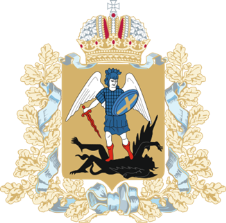 Прочие расходы, входящие в состав Территориальной программы государственных гарантий бесплатного оказания гражданам медицинской помощи в Архангельской области
млн. руб.
Динамика просроченной кредиторской задолженности (млн. рублей)
По состоянию 
на 01.06.2023 просроченная 
КЗ сформировалась 
в 10 медицинских организациях 
(млн. руб.):
По состоянию 
на 01.06.2022 просроченную 
КЗ допустили 
8 медицинских организаций
2022 год
По состоянию 
на 01.06.2021 просроченную 
КЗ допустила 
21 медицинская организация
[Speaker Notes: По состоянию на 1 января 2023 года просроченная кредиторская задолженность в медицинских организациях отсутствовала. На 1 июня 2023 года задолженность образовалась в сумме 126,5 млн. рублей (увеличилась относительно аналогичного периода прошлого года на 31 процент), в том числе за счет средств ОМС – 125,0 тыс. рублей, иной приносящей доход деятельности – 1,5 млн. рублей. Просроченная кредиторская задолженность за счет средств областного бюджета отсутствует.
Размер субвенции территориальному фонду обязательного медицинского страхования Архангельской области на 2023 год составляет 27,98 млрд. рублей с приростом 9 процентов к уровню 2022 года. Низкий темп роста субвенции для Архангельской области обусловлен в первую очередь сокращением численности застрахованных лиц (на 1 января 2022 года численность застрахованных сократилась на 25 427 человек). При этом не учитывается фактическая потребность жителей региона в медицинской помощи с учетом показателей заболеваемости, смертности, исходя из региональных особенностей, таких как большая территориальная протяженность, наличие водных преград, периоды ледохода и ледостава, низкая плотность населения, демографическое старение населения, что требует, несмотря на снижение численности застрахованных лиц, содержания развитой сети государственных медицинских организаций и их структурных подразделений. 
Следует отметить, что при росте субвенции для Архангельской области на 9 процентов, рост минимального размера оплаты труда на 2023 год составил 16,3 процента к уровню 1 января 2022 года.
Учитывая дефицит средств в государственных медицинских организациях Правительством Архангельской области в 2022 году принимались меры, направленные на стабилизацию финансовой ситуации в отрасли и в государственных медицинских организациях региона, в том числе выделялись дополнительные средства из регионального бюджета. Сумма дополнительно направленных средств в систему ОМС в 2022 году за счет иных межбюджетных трансфертов составила 2,1 млрд. рублей.
В целях стабилизации финансовой ситуации в медицинских организациях проводится работа по оптимизации неэффективных расходов, а именно:
оптимизация коечного фонда с учетом уровней оказания медицинской помощи и маршрутизации пациентов в соответствии с федеральными нормативами;
введение персонифицированного учета лекарственных препаратов и медицинских изделий;
оптимизация расходов на содержание медицинских организаций, в том числе введение системы аутсорсинга по питанию, стирке, услугам охраны, уборке территорий и помещений, обслуживанию зданий и сооружений и прочего;
проведения организационно-штатных мероприятий с использованием нормирования труда, трудовой функции работников медицинских организаций;
оспаривание кадастровой стоимости земельных участков в целях ее уменьшения и снижения налоговых платежей;
отчуждение неиспользуемого имущества.
Однако проводимые мероприятия не позволяют в полной мере сократить дефицит финансовых средств в государственных медицинских организациях.
Потребность Архангельской области в средствах на дополнительное финансовое обеспечение расходных обязательств по отрасли «Здравоохранения» в 2023 году по расчету составляет 2,6 млрд. рублей (на заработную плату для достижения целевых показателей, установленных Указом № 597; на оплату отпусков, компенсации за неиспользованный отпуск медицинским работникам, которым в 2022 году производилась выплата в соответствии с распоряжением № 3147-р; на увеличение минимального размера оплаты труда; на увеличение стоимости прочих расходов государственных медицинских организаций).
Просроченная кредиторская задолженность в 2020 году:
01.01.2020 - 108,4 млн. рублей
01.02.2020 - 228,9 млн. рублей
01.03.2020 - 276,7 млн. рублей
01.04.2020 - 257,4 млн. рублей
01.05.2020 - 273,8 млн. рублей
01.06.2020 - 301,0 млн. рублей]
Использование средств нормированного страхового запаса
на финансовое обеспечение мероприятий по дополнительному проф. образованию, приобретению и ремонту оборудования в 2022 году
на 9,5 тыс.руб. (3 ЗАЯВКИ ОТ  2-х МО)
ИСПОЛЬЗОВАНО – 9,5 тыс. руб. (100,0%)
на 48,0 млн. руб. (6 ЗАЯВОК ОТ 6-ти МО) ИСПОЛЬЗОВАНО – 46,5 млн. руб. (96,9%)
на 71,9 млн. руб.  (9 ЗАЯВОК ОТ 7-ми МО)
ИСПОЛЬЗОВАНО – 55,8 млн. руб. (77,6%)
Кадровая ситуация в государственных 
медицинских организациях Архангельской области
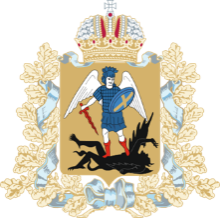 Дефицитные специальности
Врачи: 
анестезиологи-реаниматологи, 
терапевты участковые, 
педиатры участковые, 
общей практики, 
офтальмологи, 
оториноларингологи;
 Фельдшера скорой медицинской помощи;
 Фельдшера ФАПов;
Медицинский персонал для работы в детских дошкольных учреждениях и школах
Обеспеченность 
врачами 
на 10 тыс. нас.
РФ  
СЗФО

СМП – 88,9 
на 10 тыс. нас.
РФ
СЗФО
Коэффициент совместительства 
врачи
СМП
38,7
врачи
1,28
37,7
44,2
1,15
средний 
медицинский 
персонал
врачи
СМП
88,9
82,5%
83,9
84,6%
84,7
Укомплектованность
врача
224
217
Трудоустроено молодых специалистов
2022 год
средних медицинских работников
Сравнительный анализ трудоустройства за последние 4 года
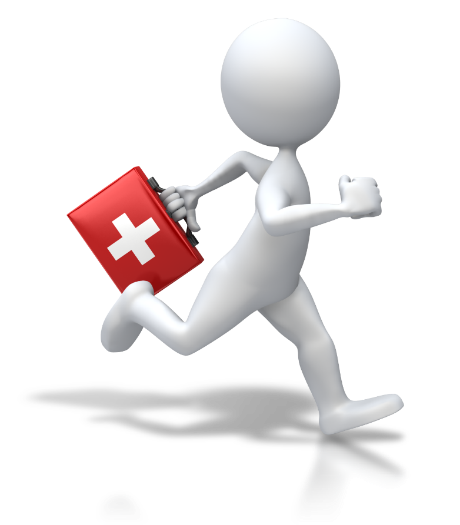 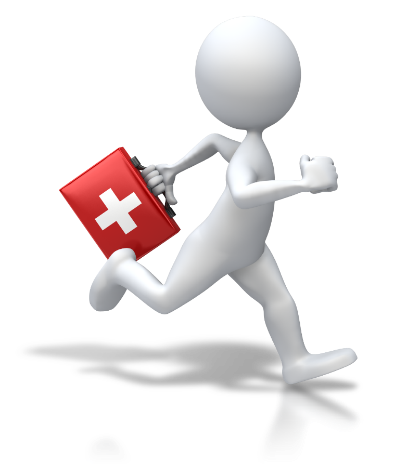 врачи

СМП
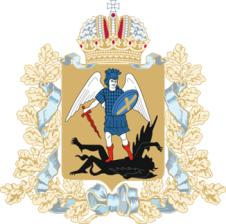 Благодарю за внимание!